Lecture starting soon
STATISTICSQuantitative Data Analysis in Applied Linguistics
LECTURE 5: 
APPLICATIONS OF DESCRIPTIVE STATISTICS
Moustafa Amrate
Department of English, University of Biskra
moustafa.amrate@univ-biskra.dz
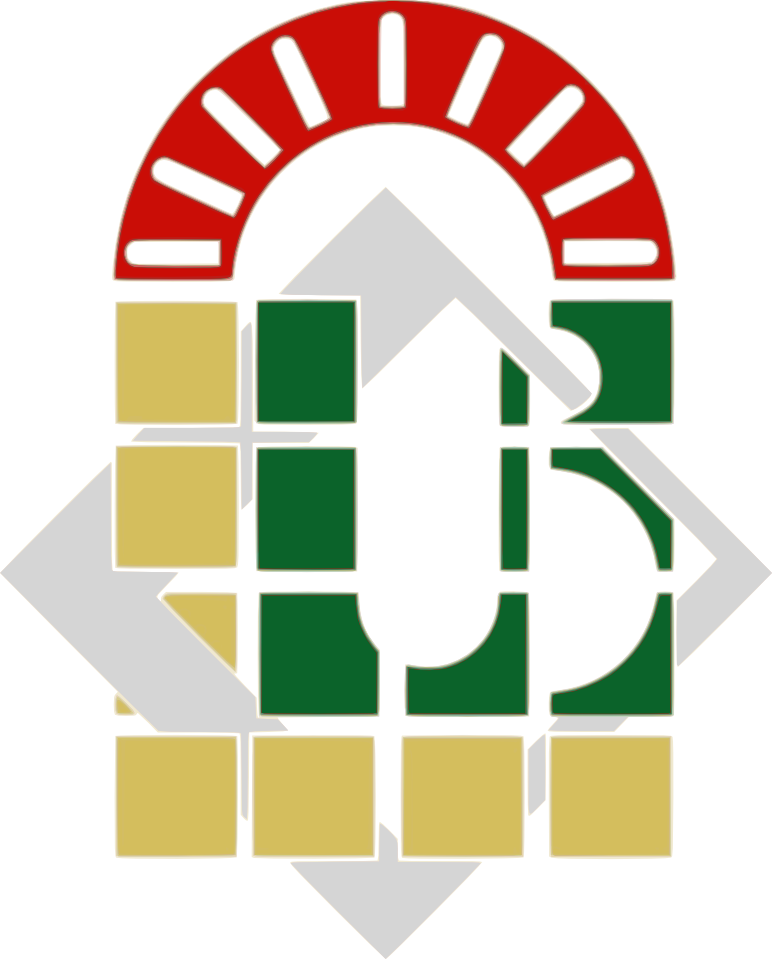 This lecture will cover
An example of a questionnaire
Parts of a Questionnaire (Participant information sheet/ Consent/ profile information/ questions)
Questionnaire data entry in Excel
Descriptive analysis of questionnaire data in Excel
Descriptive analysis of questionnaire data in SPSS
Visualizing descriptive statistics of a questionnaire in Excel & SPSS
Questionnaire parts
Participant information sheet
Consent singnature 
Profile information
Questions
The data protection act in Algeria 18/ 07 2023
The data protection act in Algeria 18/ 07 2023
Demonstration
This lecture will present an overview of three different types of descriptive statistics: 

Measures of frequency
Measures of central tendency
Measures of variability or dispersion
2) Measures of central tendency
Second language researchers often use one or more measures of central tendency to provide precise quantitative information about the typical behavior of learners with respect to a particular phenomenon. There are three commonly used measures of central tendency, namely: 1) the mode, 2) the median, and 3) the mean.
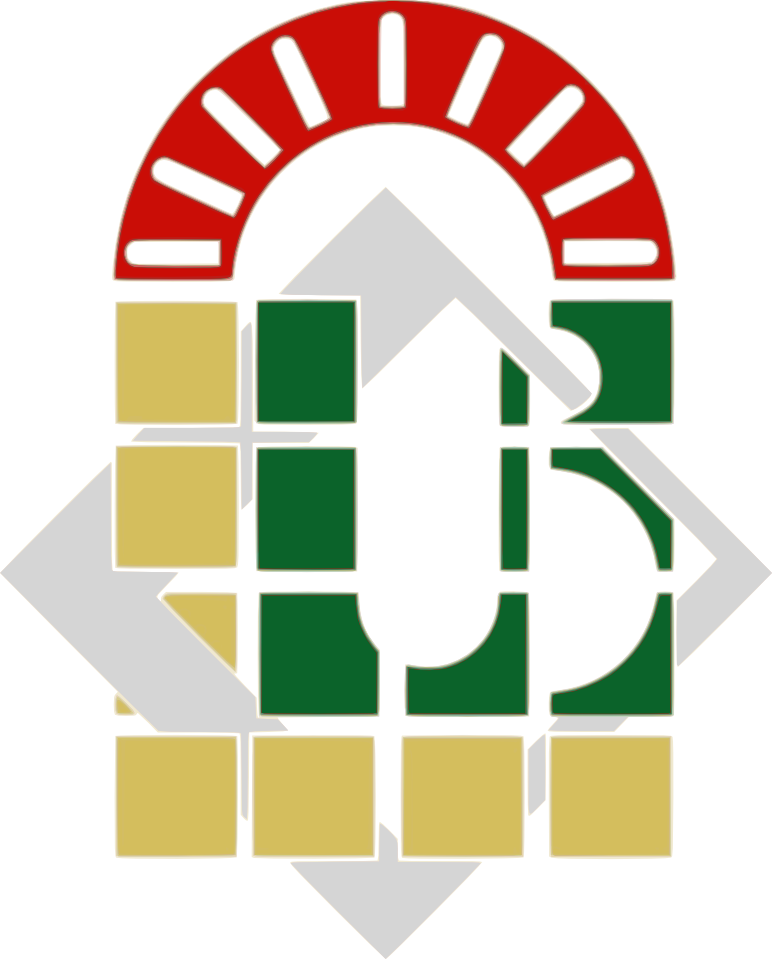 ANY QUESTIONS?
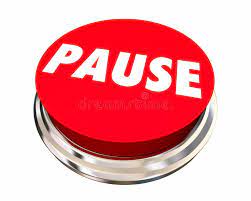 3) Measures of spread (dispersion):
“Measures of dispersion describe variability of the numeral data away from the central tendency” (Phakiti, 2010, p. 44) . 

“Measures of dispersion [particularly standard deviation] can serve as a quality control for measures of central tendency; the smaller the standard deviation, the better the mean captures the behavior of the sample.” (Mackey & Gass, 2015, p. 303)1.
A) The variance:
The mean
Variance formula
B) The Standard deviation (SD):
Standard deviation (SD) formula
Your questions
Your questions
What is the difference between sample variance/ standard deviation and population variance/ standard deviation?
What is the difference between variance and standard deviation?
Why do we need the variance/ standard deviation? 
How do we visualize the variance/ standard deviation?
How do we round up numbers in statistics?
Rounding up
Rounding up to the next whole number:
E.g., 1.9673 would be rounded up to 2


Rounding up to the next decimal place:
E.g., 1.9673 would be rounded up to 1.967 (if we want 3 decimal places)
E.g., 1.9673 would be rounded up to 1.97 (if we want 2 decimal places)
Rounding up
Rounding up to the next whole number: 
E.g., 1.9673 would be rounded up to 2
(LESS PRECISE it completely eliminates the decimal part of the number.)

Rounding up to the next decimal place: E.g., 1.9673 would be rounded up to 1.967 (if we want 3 decimal places)
E.g., 1.9673 would be rounded up to 1.97 (if we want 2 decimal places)
(MORE PRECISE because it retain more of the original data's precision)
PRACTICE
Practice
The following dataset represent the scores achieved by university Algerian EFL students in the International English Language Testing System (i.e., IELTS): 6.00, 5.50, 6.00, 7.00, 6.00, 6.50, 5.50, 6.50, 5.00, 6.00. 
Using these results, calculate the sum, mode, median, sample mean, sample variance, and standard deviation.
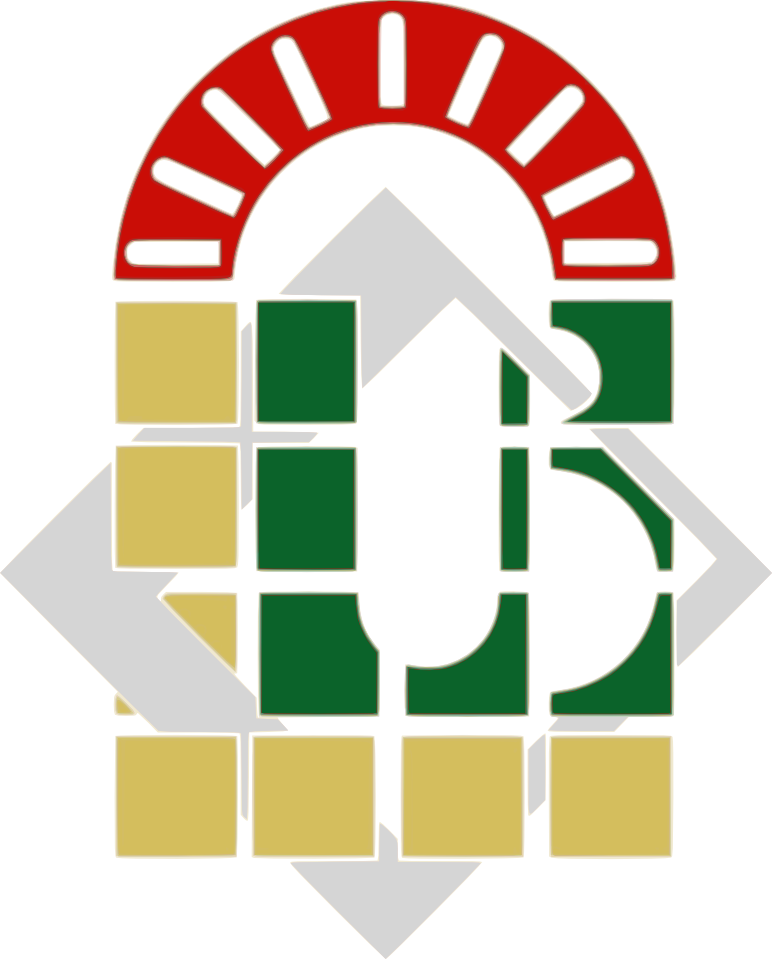 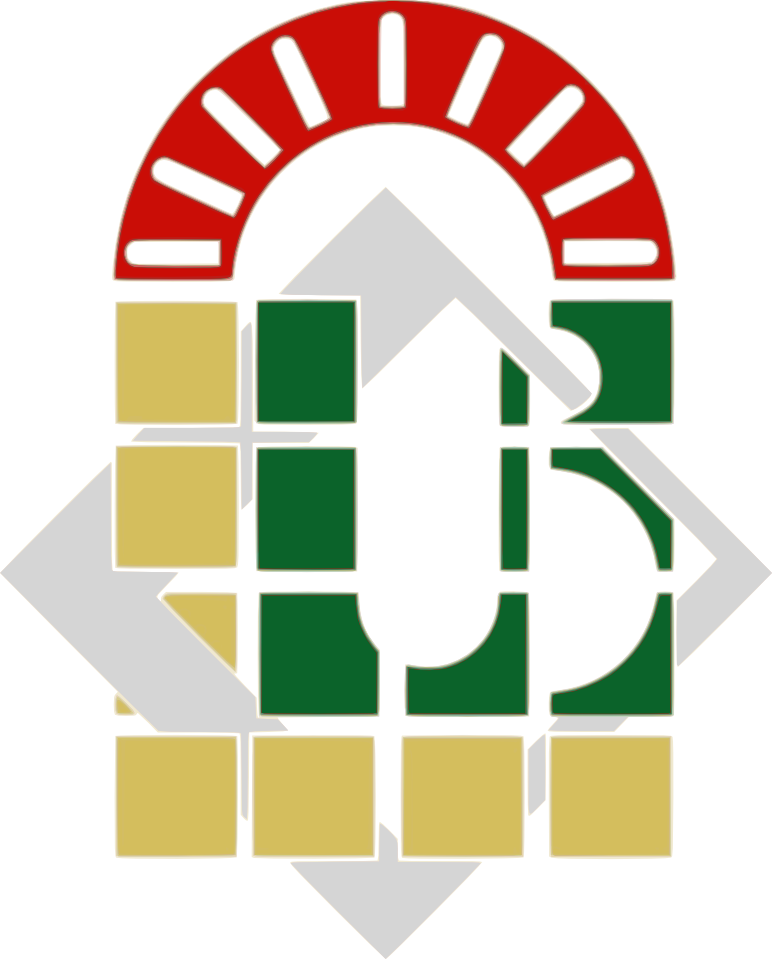 ANY QUESTIONS?
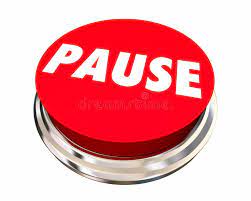 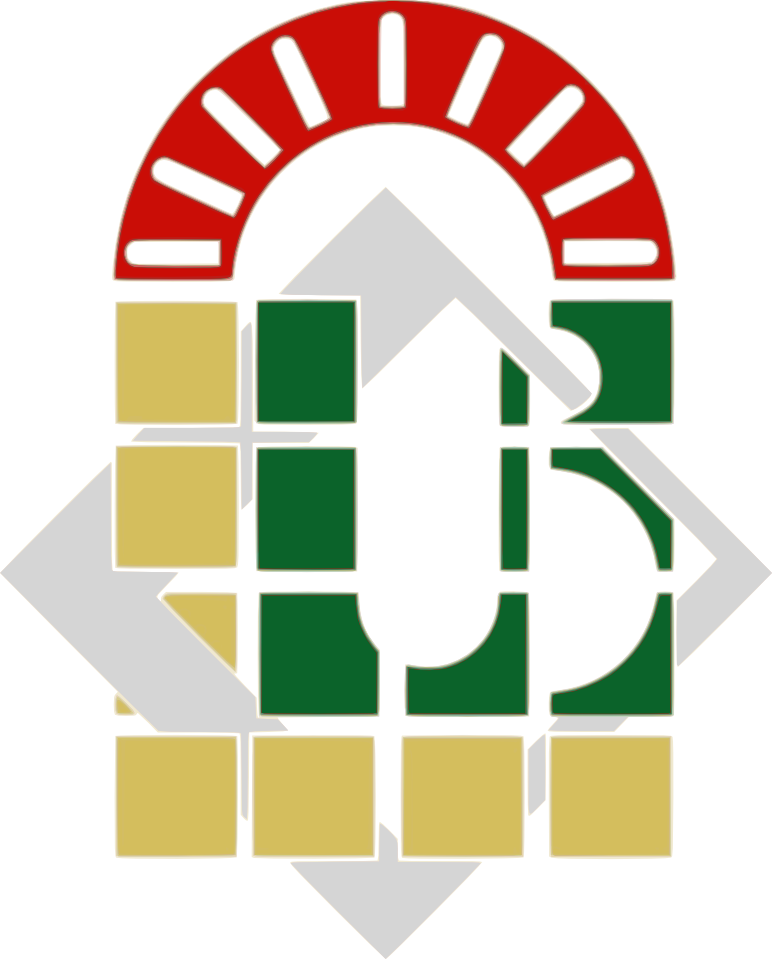 Thank you for attending!
Q& A